Nykterhet och solidaritet
[Speaker Notes: Passet är uppbyggt kring UNF:s solidaritetsplattform som går att ladda ned på unf.se. Skriv gärna ut det och dela ut till deltagarna.

Passet baseras nästan helt på diskussioner. Om gruppen är stor kan det därför vara bra att dela in i smågrupper. Avrunda gärna diskussionerna i helgrupp och försök sammanfatta vad gruppen har sagt.

Varje bild har ett par diskussionsfrågor och avslutas med ett citat från solidaritetsplattformen. Avsluta gärna diskussionerna med att diskutera citatet. Håller gruppen med citatet eller inte?

Välj ut de bilder som har de mest intressanta frågeställningarna. Du kan också komma på egna själv! Titta i solidaritetsplattformen för inspiration på vad ni skulle kunna diskutera!]
ÖMSESIDIG.
Varför är du ideellt engagerad?

Vad betyder ordet folkrörelse för dig?

Kan ett samhälle vara demokratiskt utan frivilligas insatser?
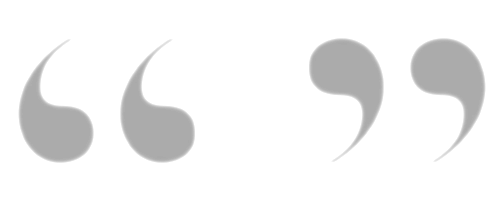 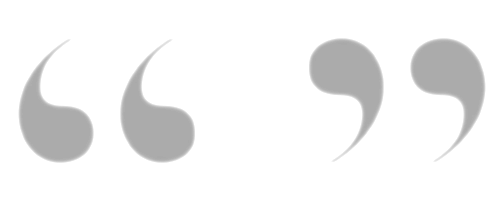 Vi verkar utifrån insikten om alla människors ömsesidiga beroende av varandra.
[Speaker Notes: Passet är uppbyggt kring UNF:s solidaritetsplattform som går att ladda ned på unf.se. Skriv gärna ut det och dela ut till deltagarna.

Passet baseras nästan helt på diskussioner. Om gruppen är stor kan det därför vara bra att dela in i smågrupper. Avrunda gärna diskussionerna i helgrupp och försök sammanfatta vad gruppen har sagt.

Varje bild har ett par diskussionsfrågor och avslutas med ett citat från solidaritetsplattformen. Avsluta gärna diskussionerna med att diskutera citatet. Håller gruppen med citatet eller inte?

Välj ut de bilder som har de mest intressanta frågeställningarna. Du kan också komma på egna själv! Titta i solidaritetsplattformen för inspiration på vad ni skulle kunna diskutera!]
GEMENSKAP.
Vad händer i ett samhälle när vi inte litar på varandra?

Varför litar människor inte på varandra?

Tycker du att människan är god?
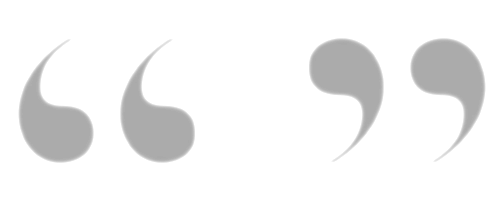 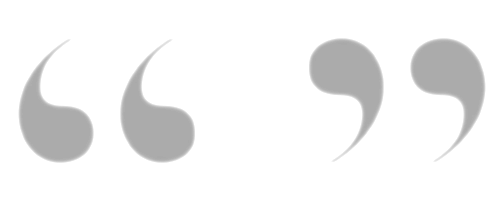 Solidaritet handlar om en känsla av gemenskap mellan människor oavsett härkomst eller grupptillhörighet.
[Speaker Notes: Passet är uppbyggt kring UNF:s solidaritetsplattform som går att ladda ned på unf.se. Skriv gärna ut det och dela ut till deltagarna.

Passet baseras nästan helt på diskussioner. Om gruppen är stor kan det därför vara bra att dela in i smågrupper. Avrunda gärna diskussionerna i helgrupp och försök sammanfatta vad gruppen har sagt.

Varje bild har ett par diskussionsfrågor och avslutas med ett citat från solidaritetsplattformen. Avsluta gärna diskussionerna med att diskutera citatet. Håller gruppen med citatet eller inte?

Välj ut de bilder som har de mest intressanta frågeställningarna. Du kan också komma på egna själv! Titta i solidaritetsplattformen för inspiration på vad ni skulle kunna diskutera!]
GLOBALT.
Varför arbetar UNF för demokrati?

Hur påverkas demokratin av att folk dricker?

Är ett samhälle mer eller mindre demokratiskt på grund av att folk dricker?
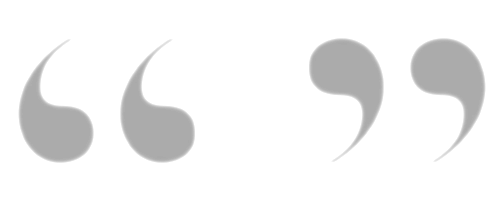 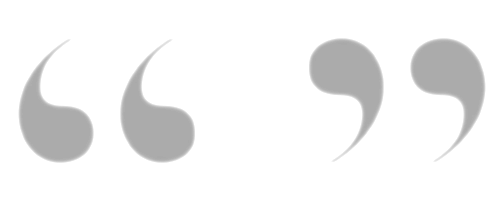 Därför handlar solidaritet om att ta ett gemensamt ansvar för alla delar av det globala samhället, då andras välfärd är lika viktigt som vår egen.
[Speaker Notes: Passet är uppbyggt kring UNF:s solidaritetsplattform som går att ladda ned på unf.se. Skriv gärna ut det och dela ut till deltagarna.

Passet baseras nästan helt på diskussioner. Om gruppen är stor kan det därför vara bra att dela in i smågrupper. Avrunda gärna diskussionerna i helgrupp och försök sammanfatta vad gruppen har sagt.

Varje bild har ett par diskussionsfrågor och avslutas med ett citat från solidaritetsplattformen. Avsluta gärna diskussionerna med att diskutera citatet. Håller gruppen med citatet eller inte?

Välj ut de bilder som har de mest intressanta frågeställningarna. Du kan också komma på egna själv! Titta i solidaritetsplattformen för inspiration på vad ni skulle kunna diskutera!]
MOTPOL.
Vad tänker du på när du hör ordet makt?

Är makt något positivt?

Har du makt?
Om ja, hur får du den?
Om nej, varför inte?
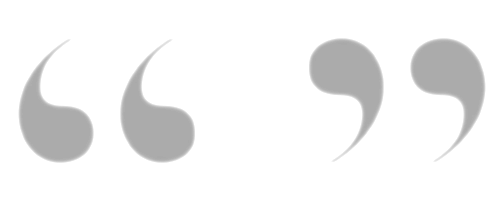 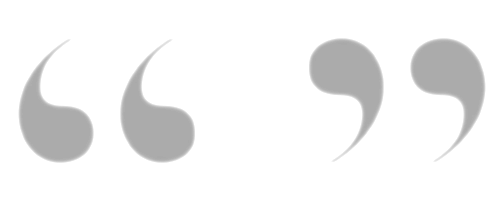 UNF är en motpol [mot alkoholnormen och] tar avstånd från droger i alla dess former.
[Speaker Notes: Passet är uppbyggt kring UNF:s solidaritetsplattform som går att ladda ned på unf.se. Skriv gärna ut det och dela ut till deltagarna.

Passet baseras nästan helt på diskussioner. Om gruppen är stor kan det därför vara bra att dela in i smågrupper. Avrunda gärna diskussionerna i helgrupp och försök sammanfatta vad gruppen har sagt.

Varje bild har ett par diskussionsfrågor och avslutas med ett citat från solidaritetsplattformen. Avsluta gärna diskussionerna med att diskutera citatet. Håller gruppen med citatet eller inte?

Välj ut de bilder som har de mest intressanta frågeställningarna. Du kan också komma på egna själv! Titta i solidaritetsplattformen för inspiration på vad ni skulle kunna diskutera!]